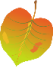 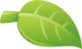 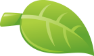 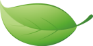 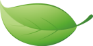 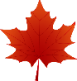 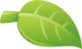 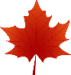 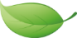 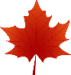 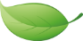 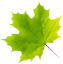 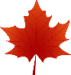 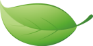 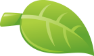 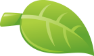 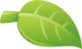 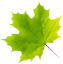 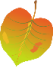 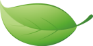 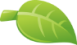 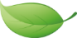 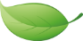 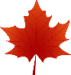 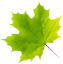 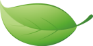 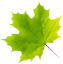 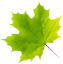 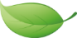 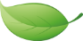 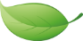 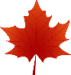 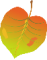 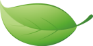 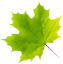 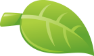 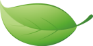 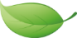 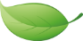 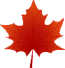 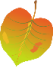 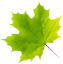 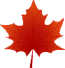 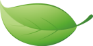 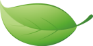 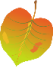 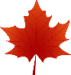 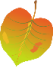 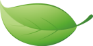 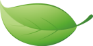 1    借阅证无法读取
2    借阅书籍数量与设备检测的书籍数量不一致
3    续借失败
4    超期书归还
5    借书失败
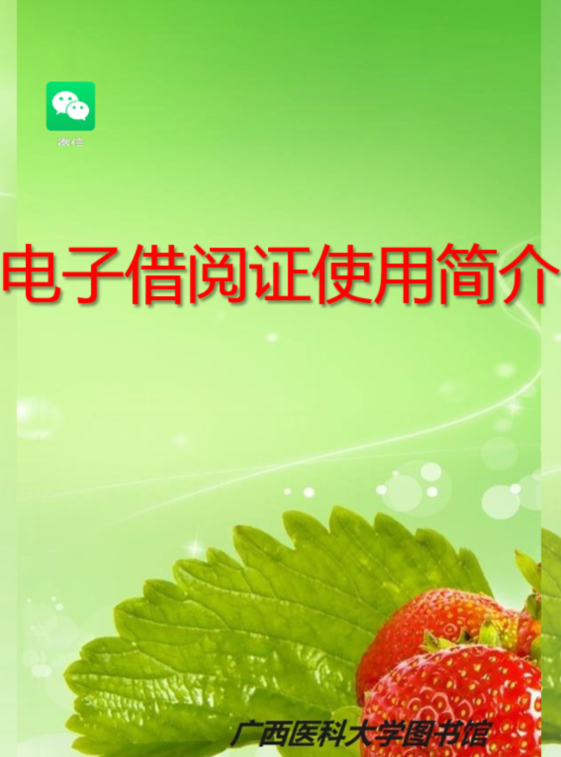 请参阅视频《电子借阅证使用简介》
使用电子借阅证
移步二楼大厅服务台进行人工处理
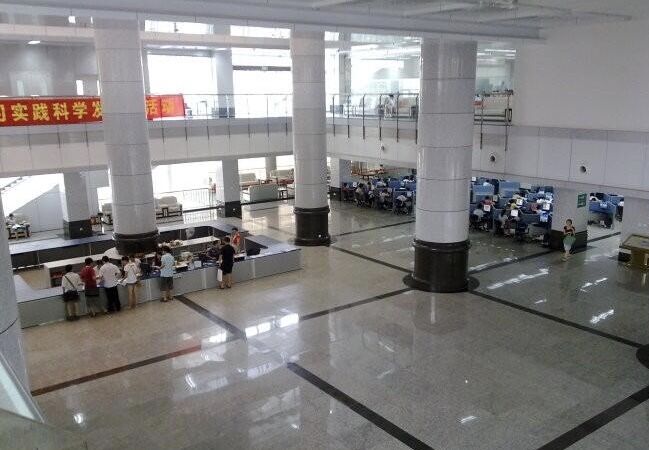 借阅证无法读取
1    借阅证无法读取
2    借阅书籍数量与设备检测书籍数量不一致
3    续借失败
4    超期书归还
5    借书失败
请尝试以下操作：
将设备上的书籍略微移动，或更改书籍的叠放顺序
减少设备上的书籍数量，分多次办理借阅手续
移步二楼大厅服务台进行人工处理
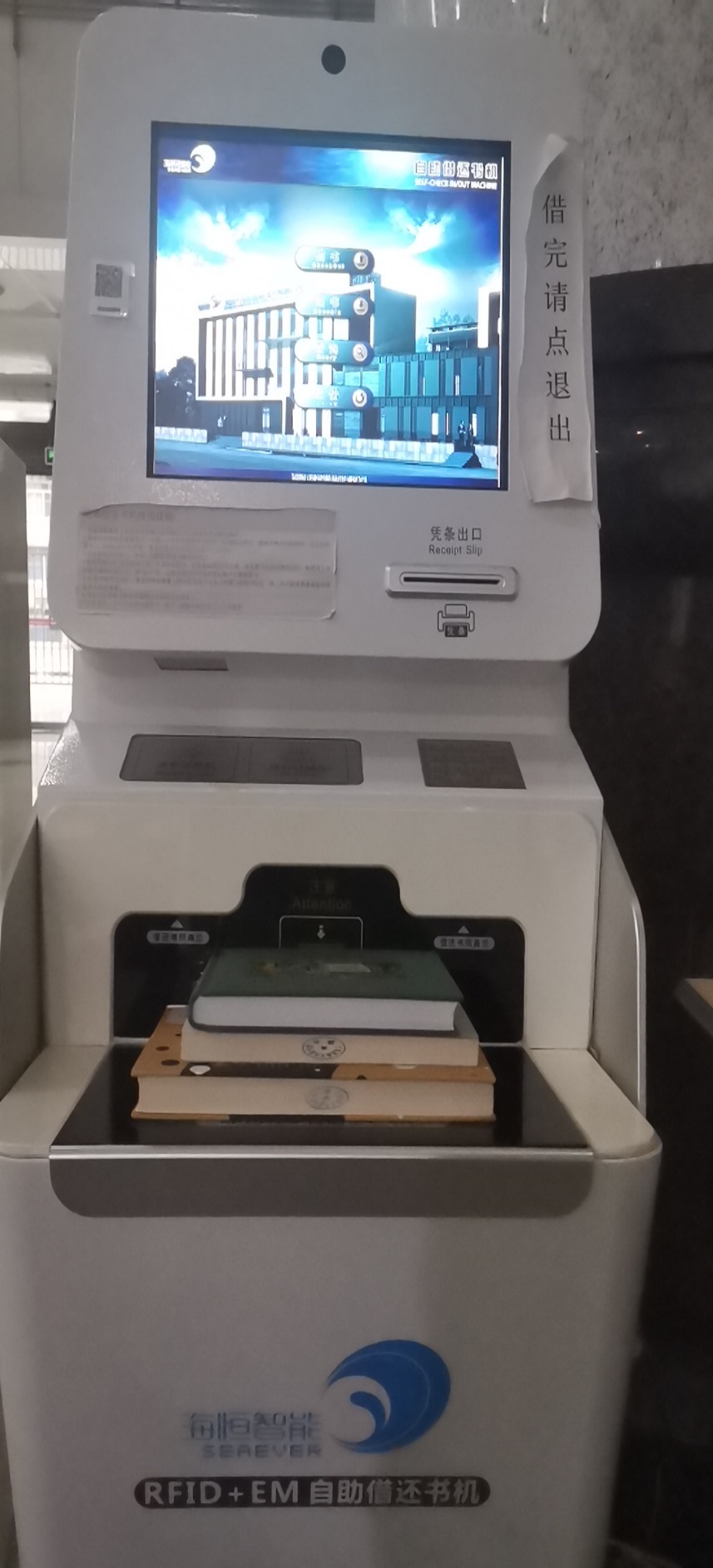 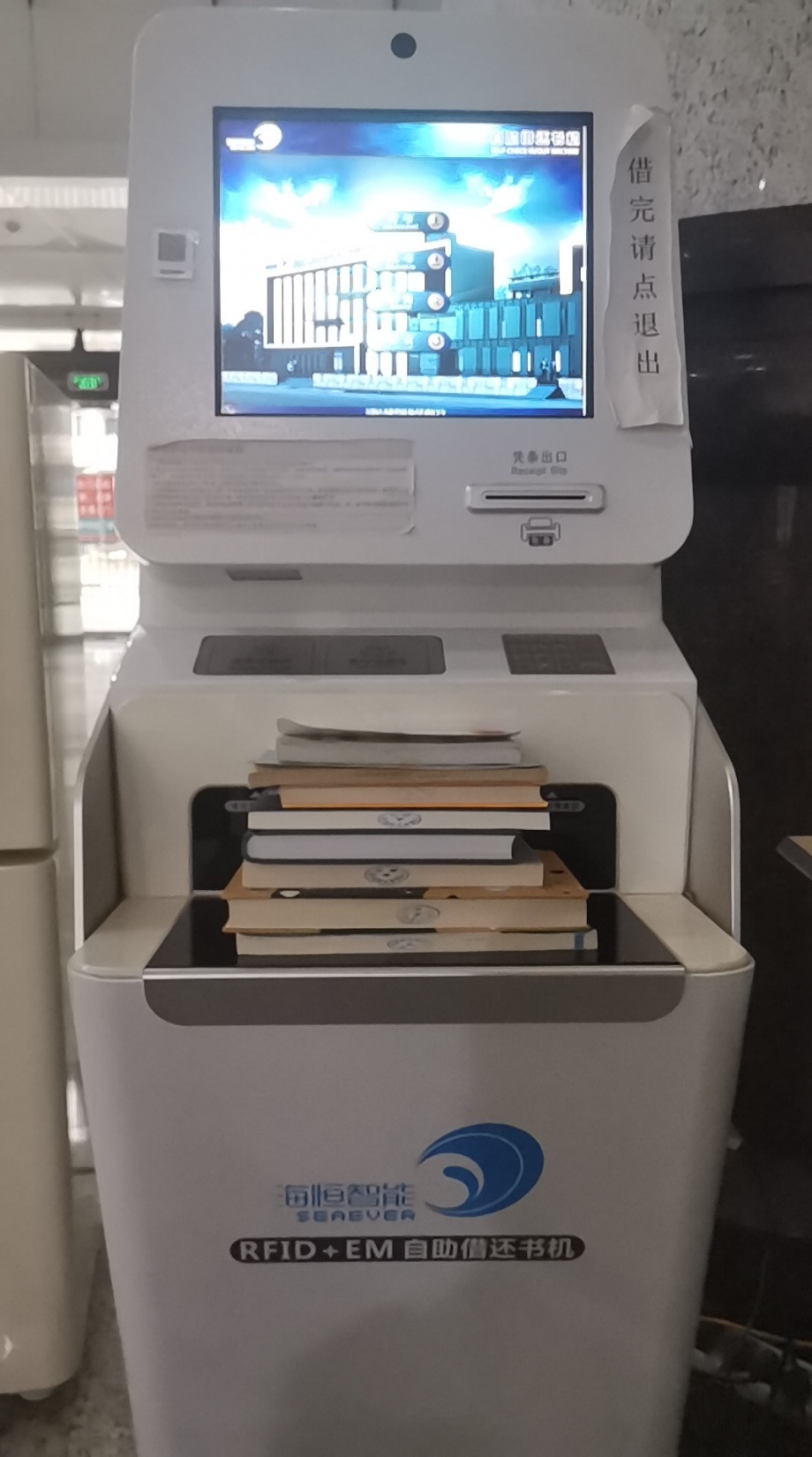 ×
√
借阅书籍数量与设备检测书籍数量不一致
1    借阅证无法读取
2    借阅书籍数量与设备检测书籍数量不一致
3    续借失败
4    超期书归还
5    借书失败
超期书不能续借
×
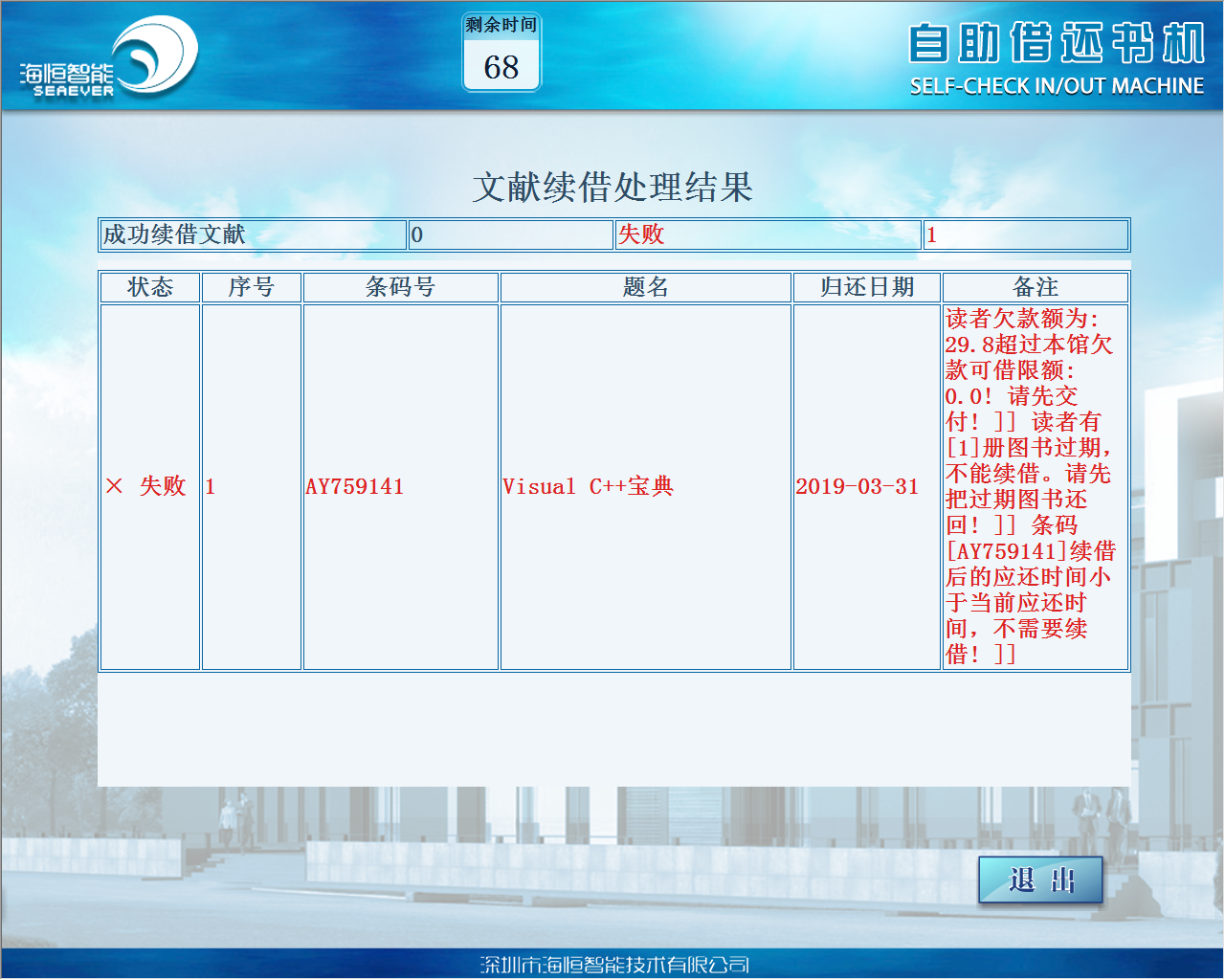 续借失败
已续借书籍不能再续借
×
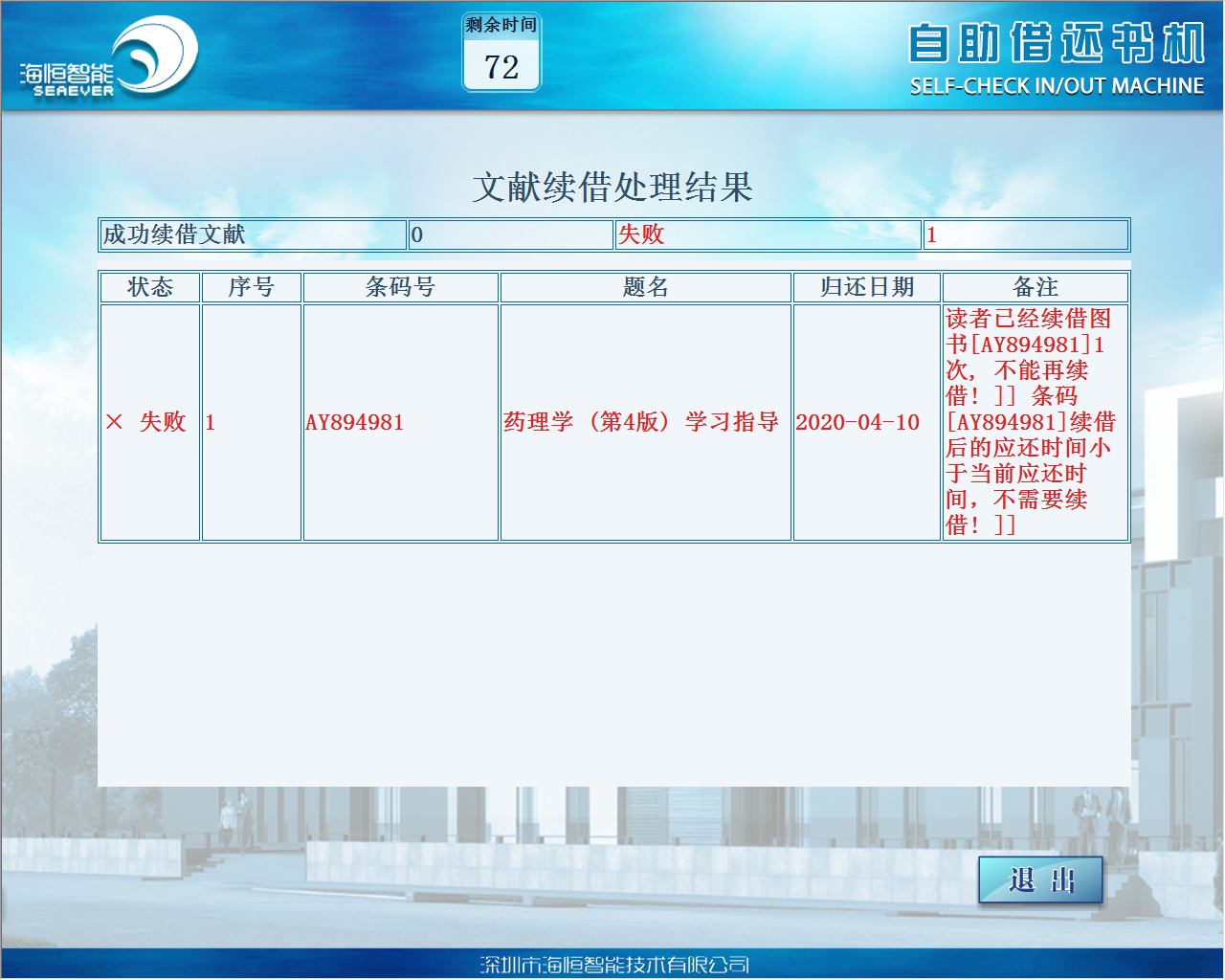 续借失败
1    借阅证无法读取
2    借阅书籍数量与设备检测书籍数量不一致
3    续借失败
4    超期书归还
5    借书失败
在自助借还设备上可以归还超期书
√
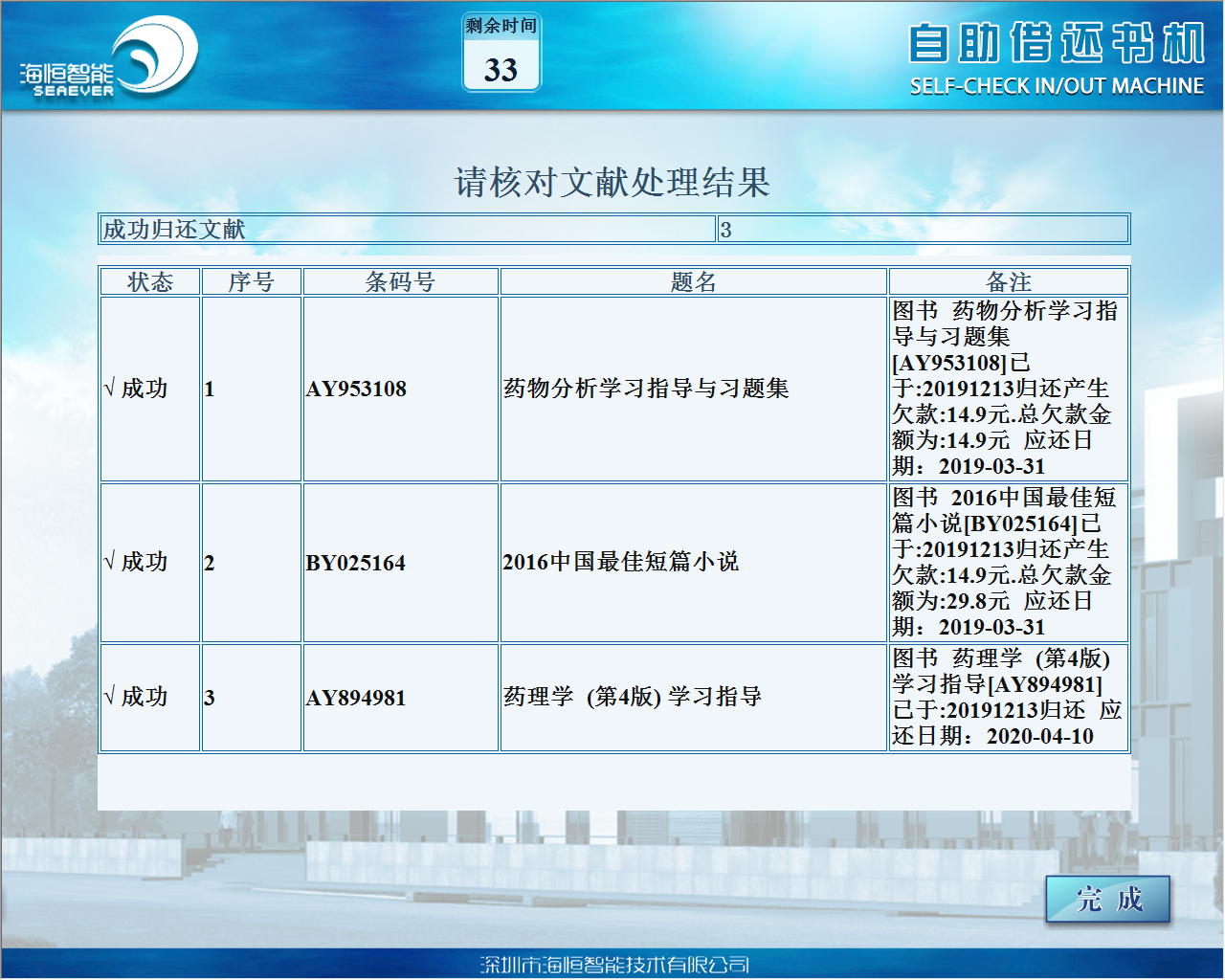 超期书归还
1    借阅证无法读取
2    借阅书籍数量与设备检测书籍数量不一致
3    续借失败
4    超期书归还
5    借书失败
书籍超期或未缴纳逾期费，需移步二楼大厅服务台缴纳逾期费后方可继续办理借阅手续
×
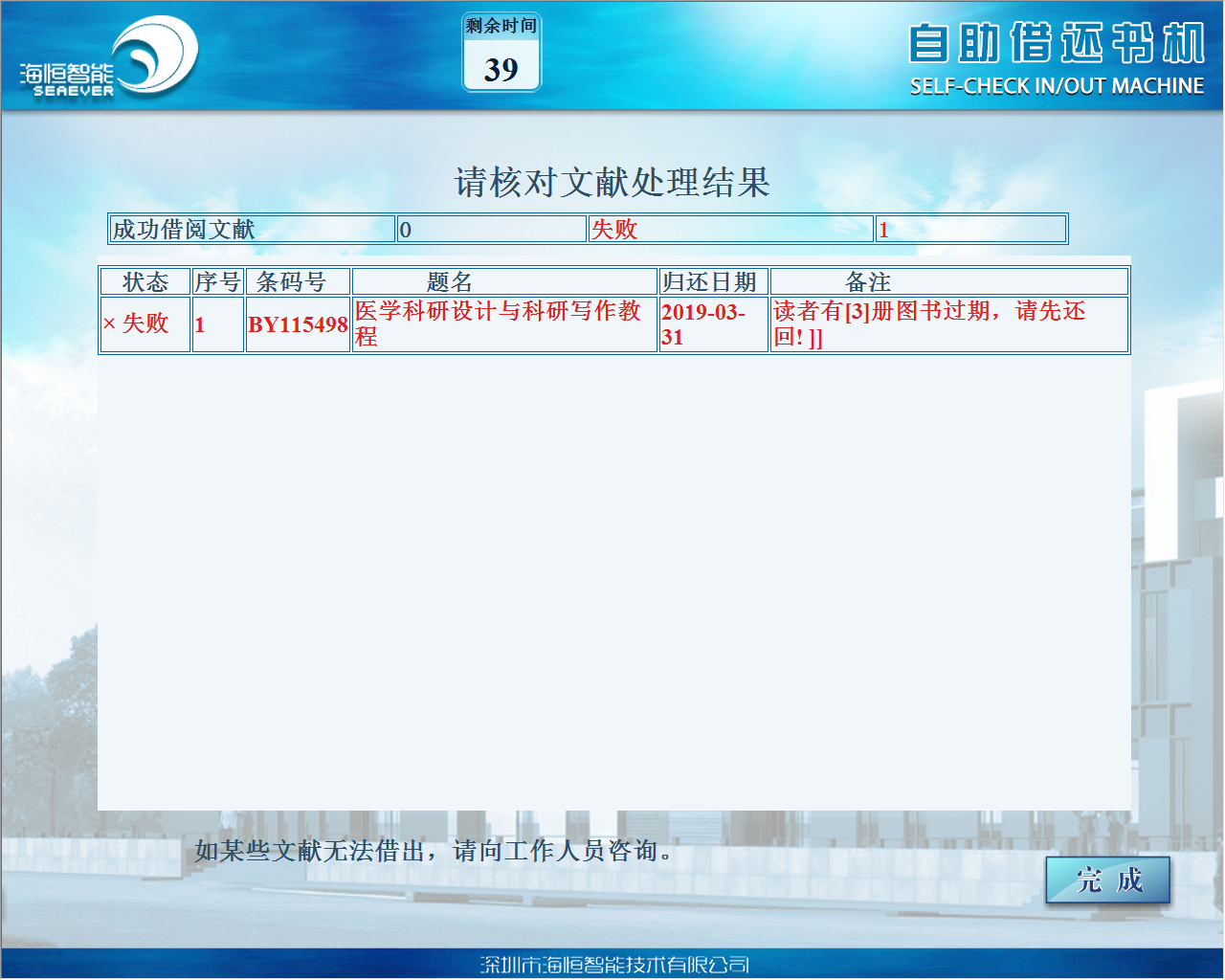 ×
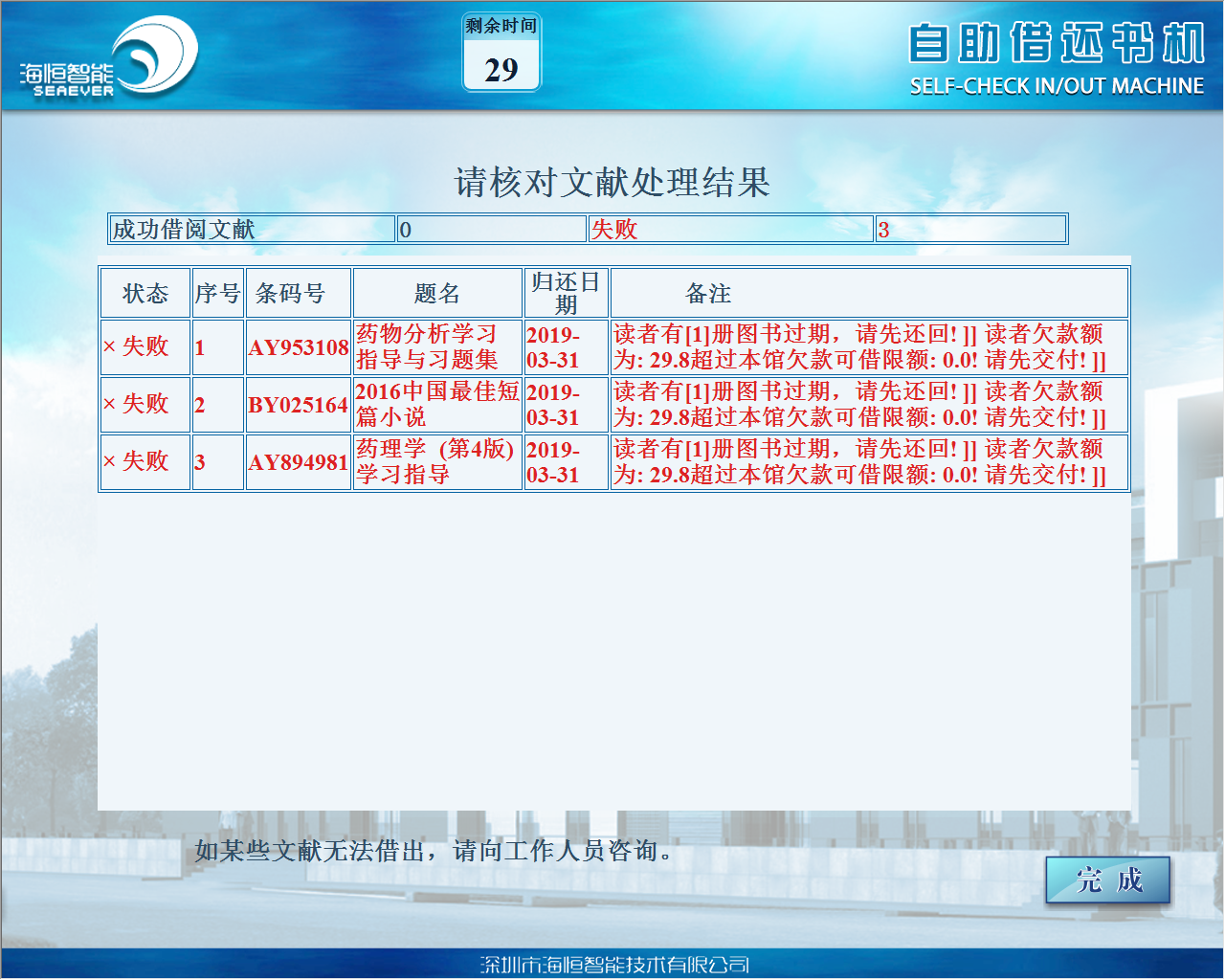 借书失败
工具书库、八楼教授书库、2楼阅览室、特藏书室的书籍不允许外借，请归还二楼大厅服务台
×
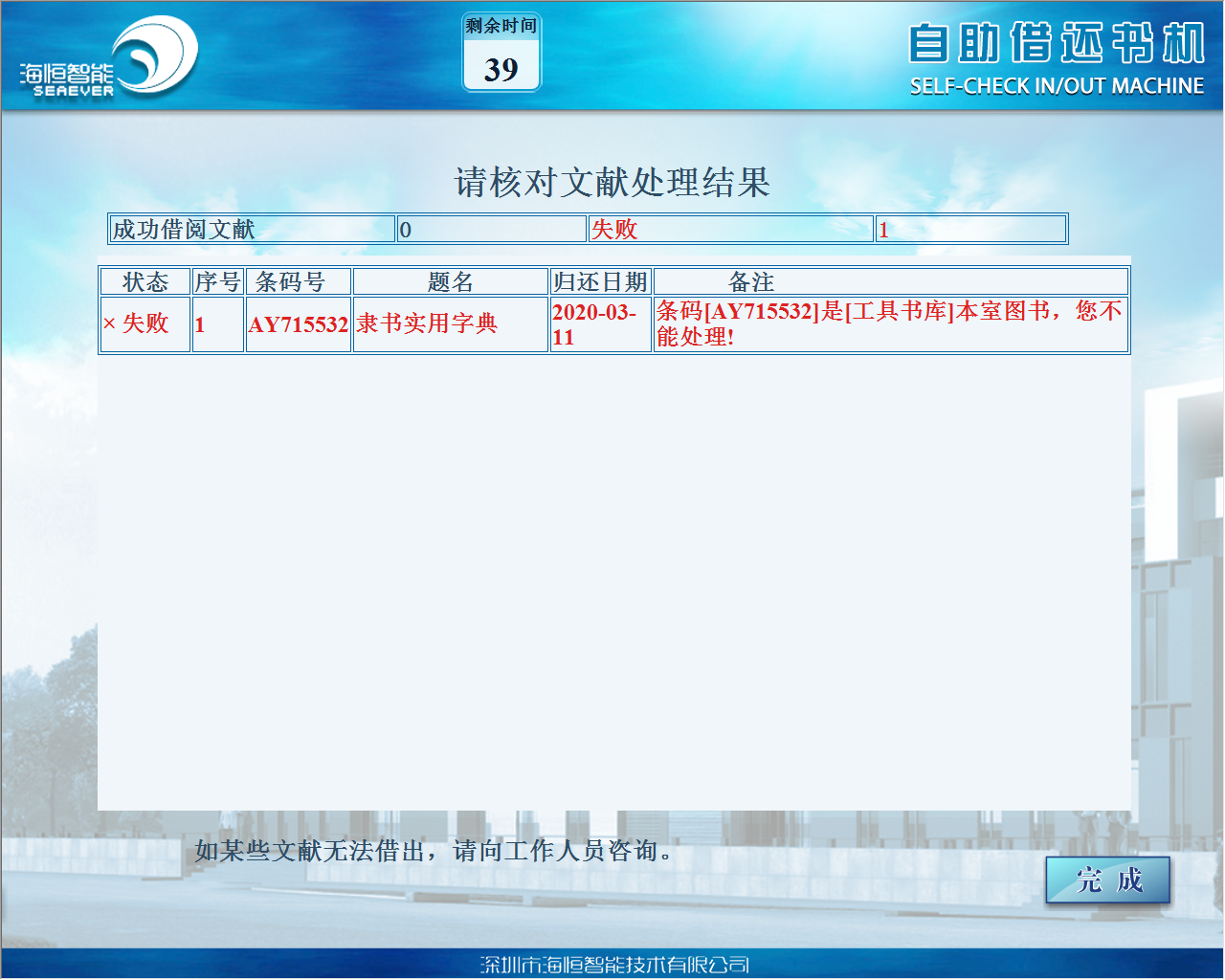 借书失败